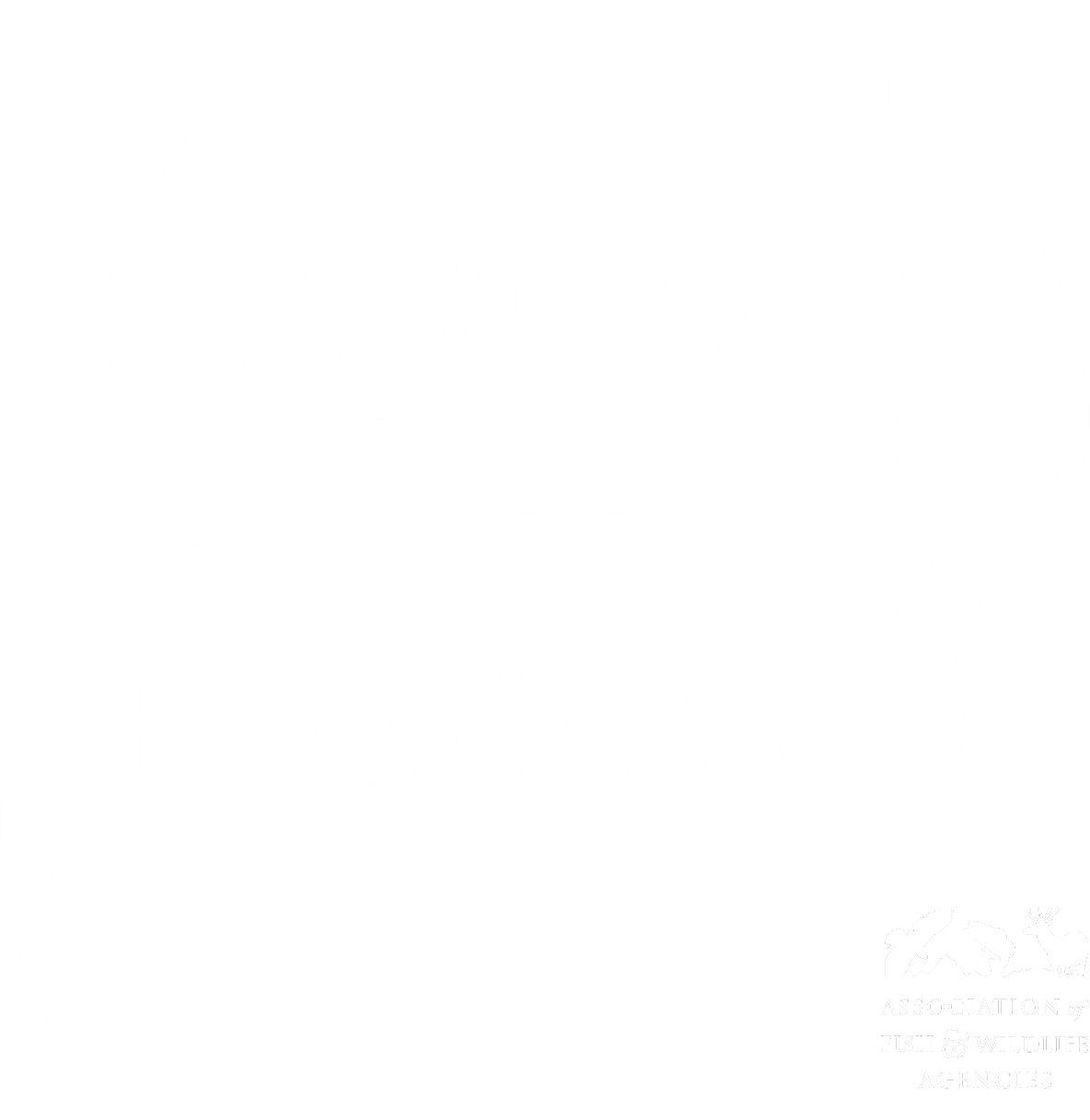 [Speaker Notes: Show LWBH and For Sale Items]
SEAFWA Large Carnivore Working Group
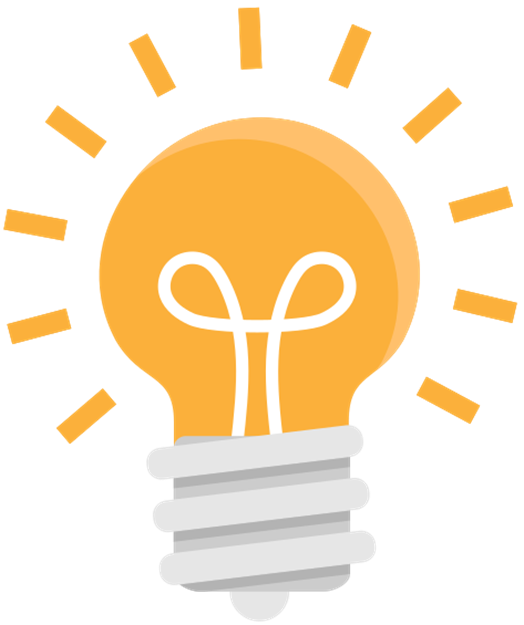 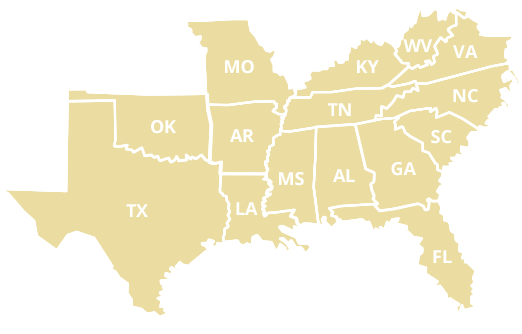 Southeastern Association of Fish & Wildlife Agencies
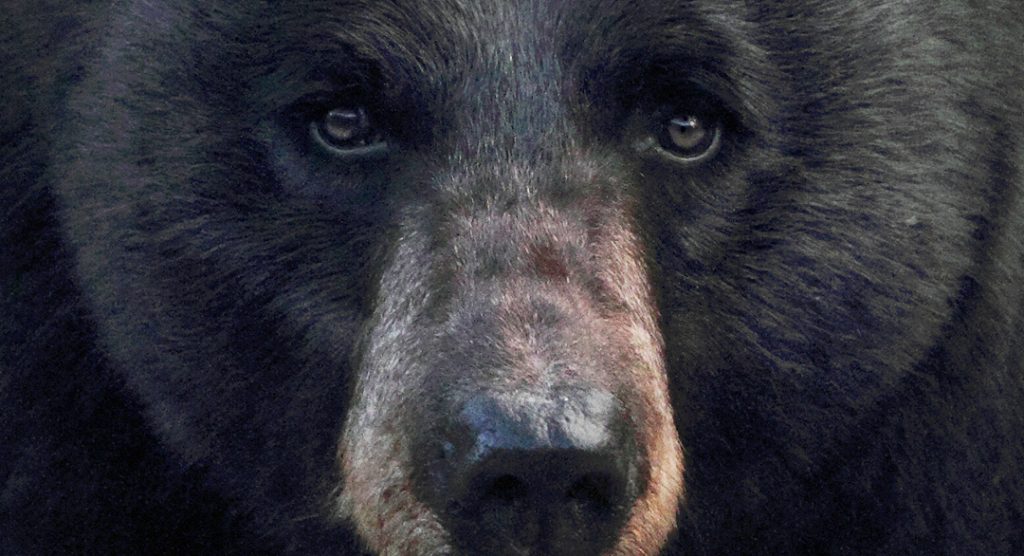 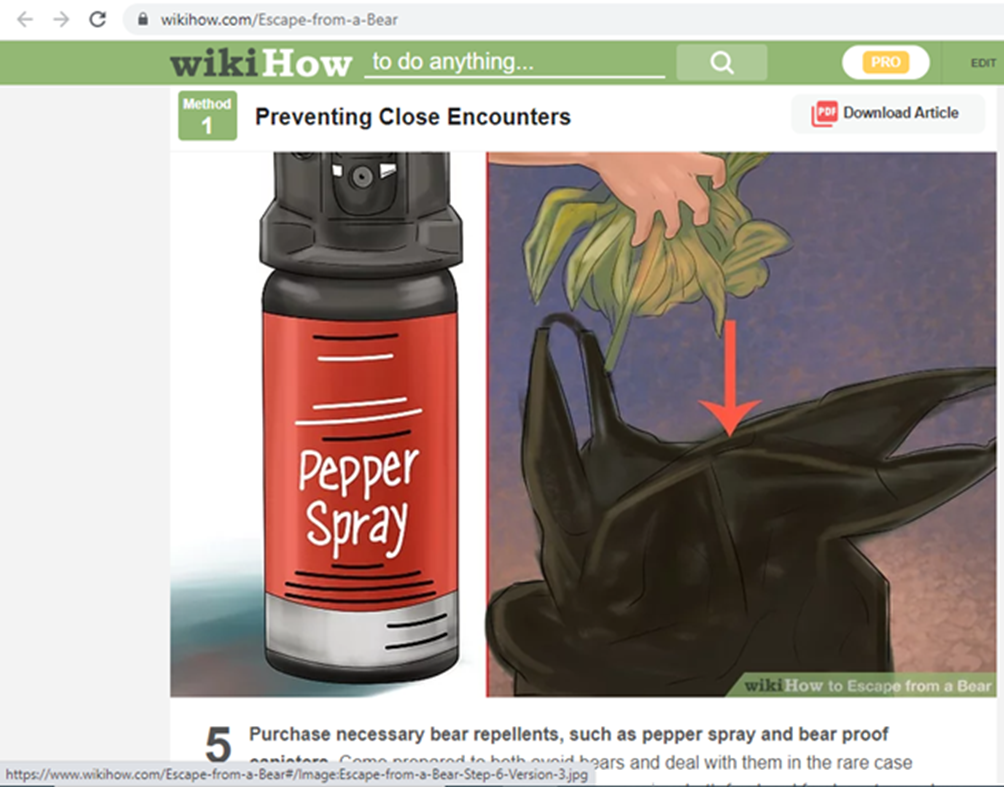 Why BearWise?
More People
More Attractants
Stretched Budgets
Stretched Resources
Mobile Society
Bad Information
[Speaker Notes: At the time (2008) only 1% of people got bear information from the State Wildlife Agency]
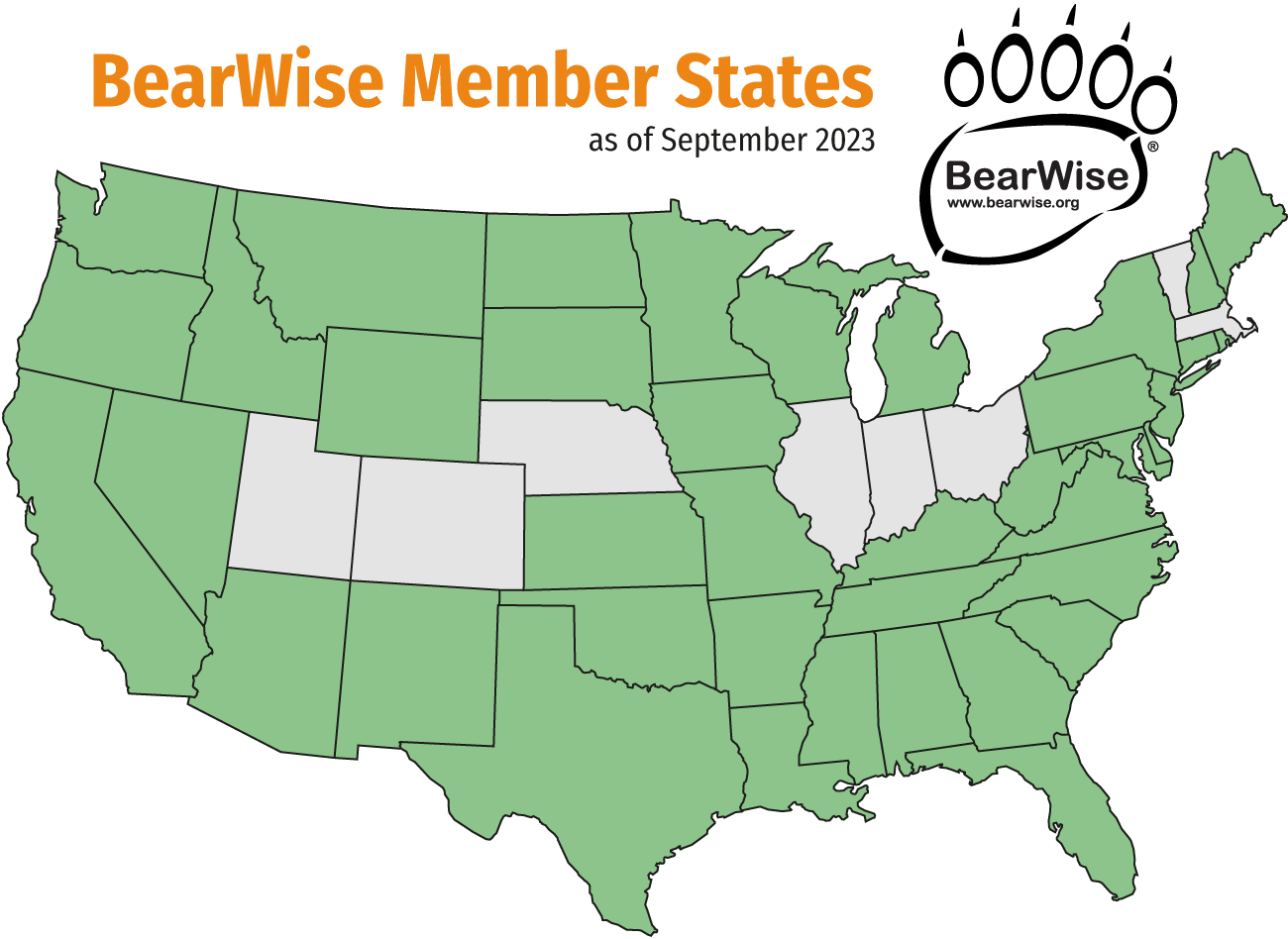 As of September 2023
[Speaker Notes: Show LWBH and For Sale Items]
BearWise Working Group
Bryant White (AFWA)
Outreach & Creative

     Mark Hart, AZ

   Image Resource: 
  Linda Masterson
   LaVonne Ewing
Technical
MIDWEST
Nate Bowersock, MO
Andrew Tri, MN
NORTHEAST
Emily Carrollo, PA
Jennifer Vashon, ME
WEST
Ryan Leahy, CA
Rich Beausoleil, WA
SOUTHEAST
Dan Gibbs, TN
David Telesco, FL
Member State Representatives
BearWise Working Group
Bryant White (AFWA)
Outreach & Creative

     Mark Hart, AZ

   Image Resource: 
  Linda Masterson
   LaVonne Ewing
Technical
MIDWEST
Nate Bowersock, MO
Andrew Tri, MN
NORTHEAST
Emily Carrollo, PA
Jennifer Vashon, ME
WEST
Ryan Leahy, CA
Rich Beausoleil, WA
SOUTHEAST
Dan Gibbs, TN
David Telesco, FL
Member State Representatives
Funding
Store Income (2023)
Member Dues
$2,250
State Purchases (10%)                       $12,476
BW Materials – private (20%)           $  3,122 
Other – Book Sales, donations         $  1.104
$16,702
$90,000
[Speaker Notes: Show LWBH and For Sale Items]
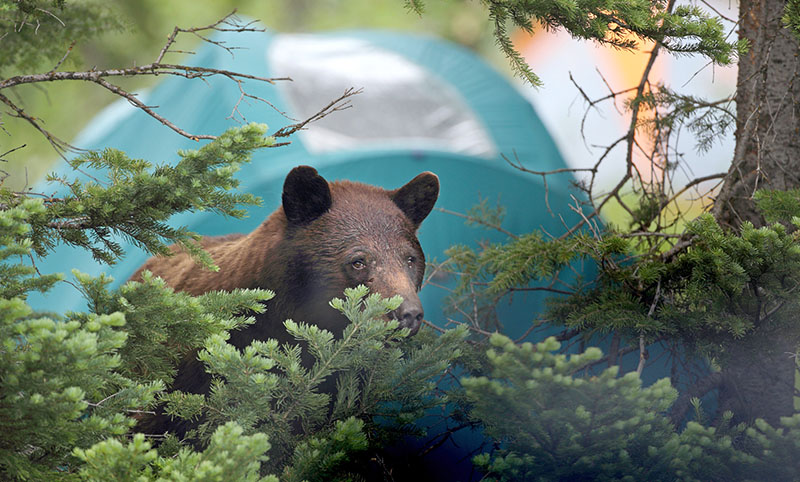 BearWise helps people live responsibly with black bears
[Speaker Notes: Show LWBH and For Sale Items]
BearWise 
Website
Social Sharing
Member States
Subscribers
Partners
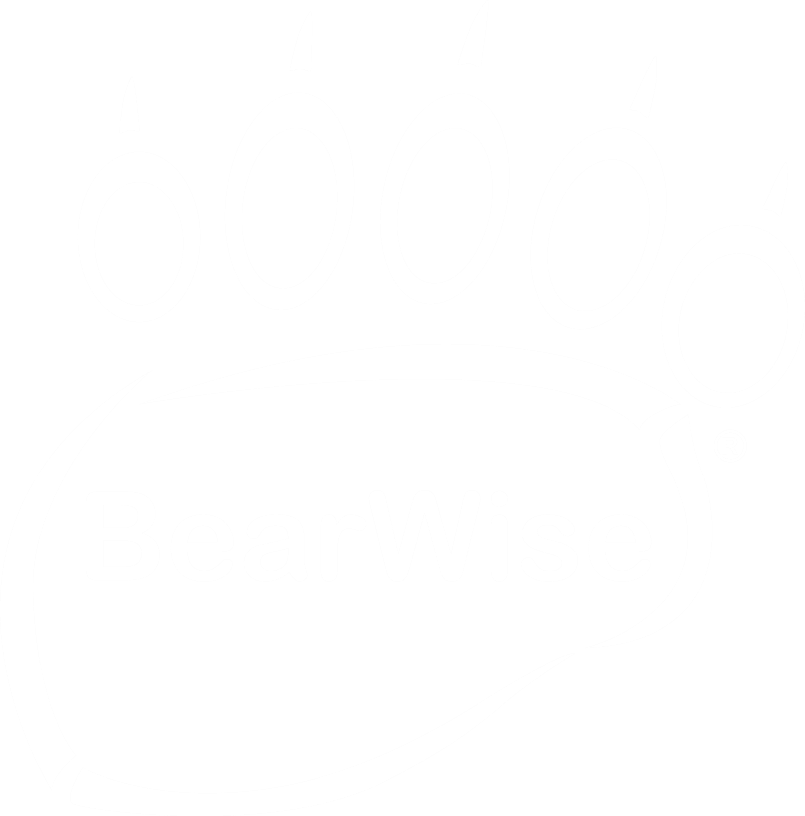 Store
Customers
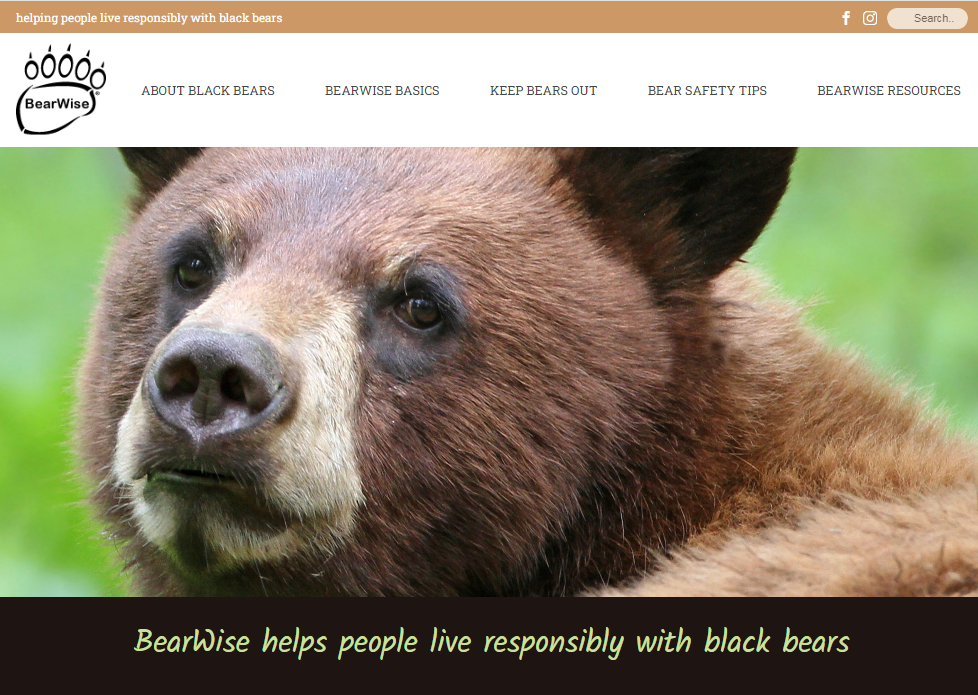 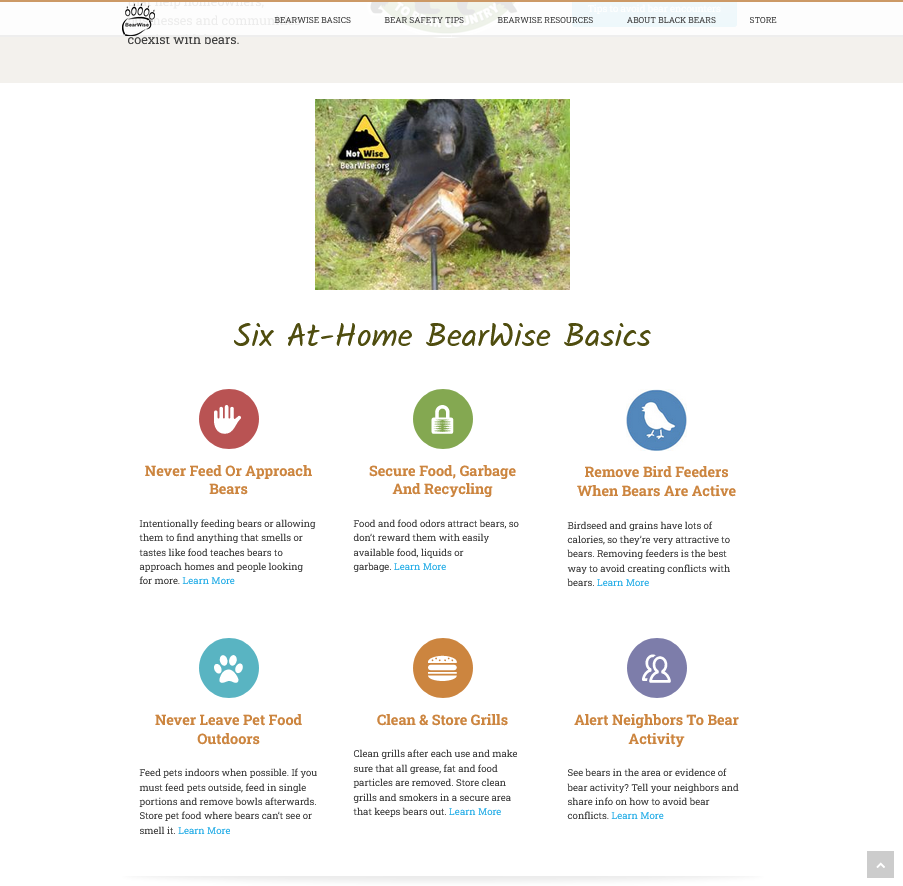 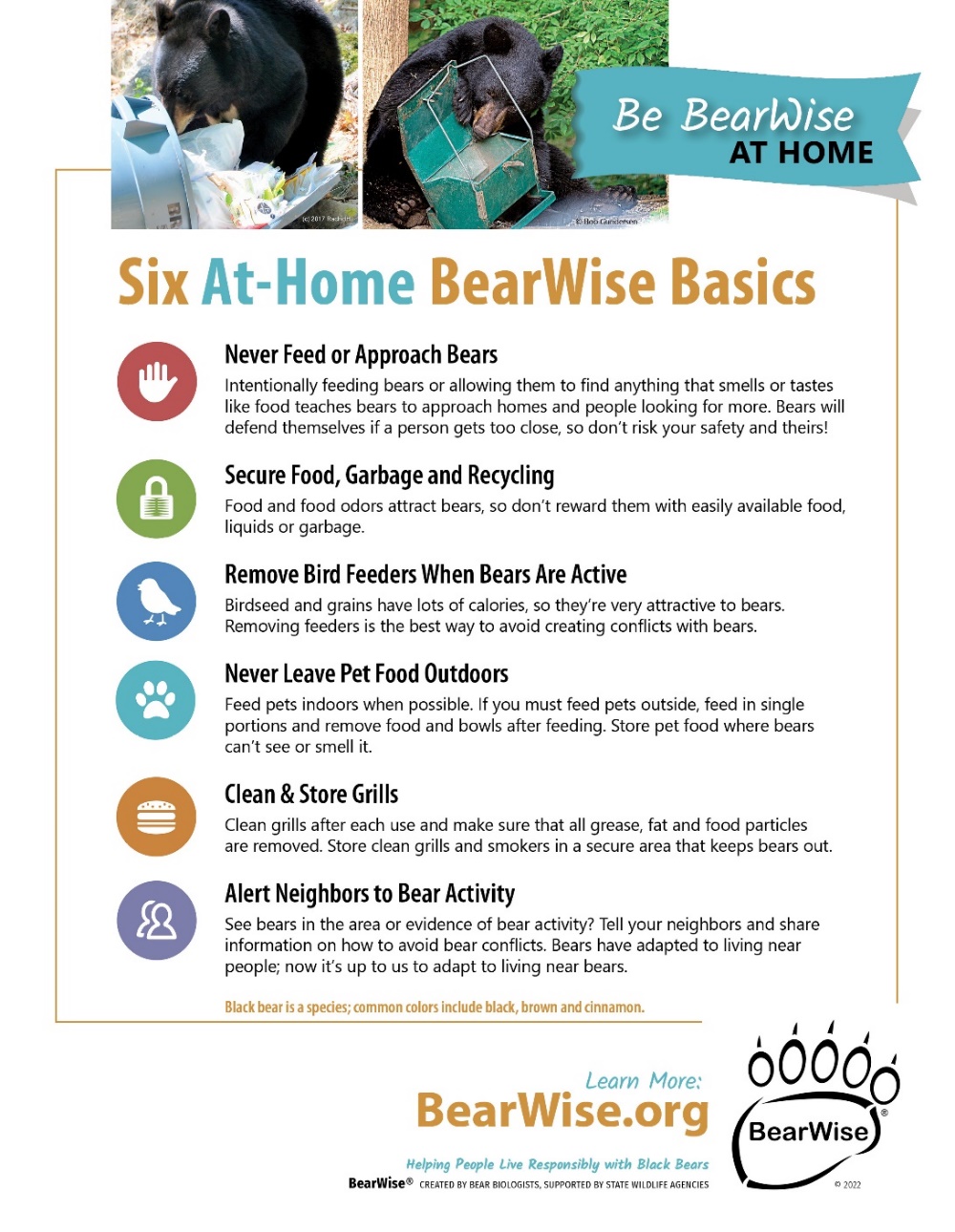 Our Foundation: the BearWise Basics
In Print & Online
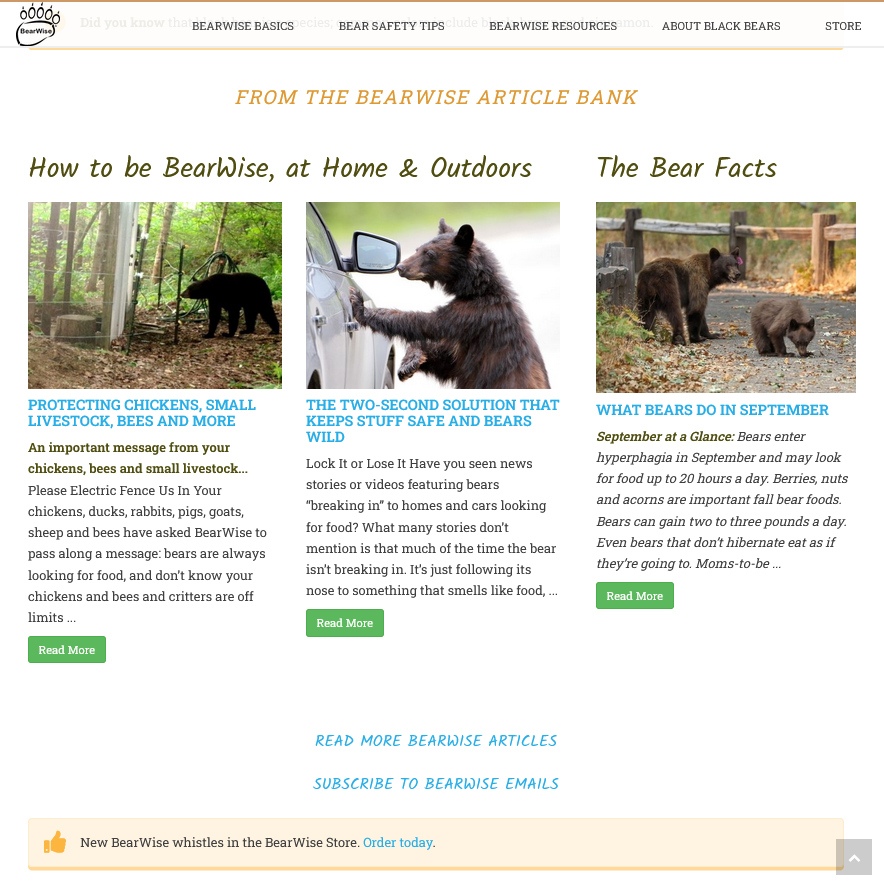 Timely Info in the Article Bank
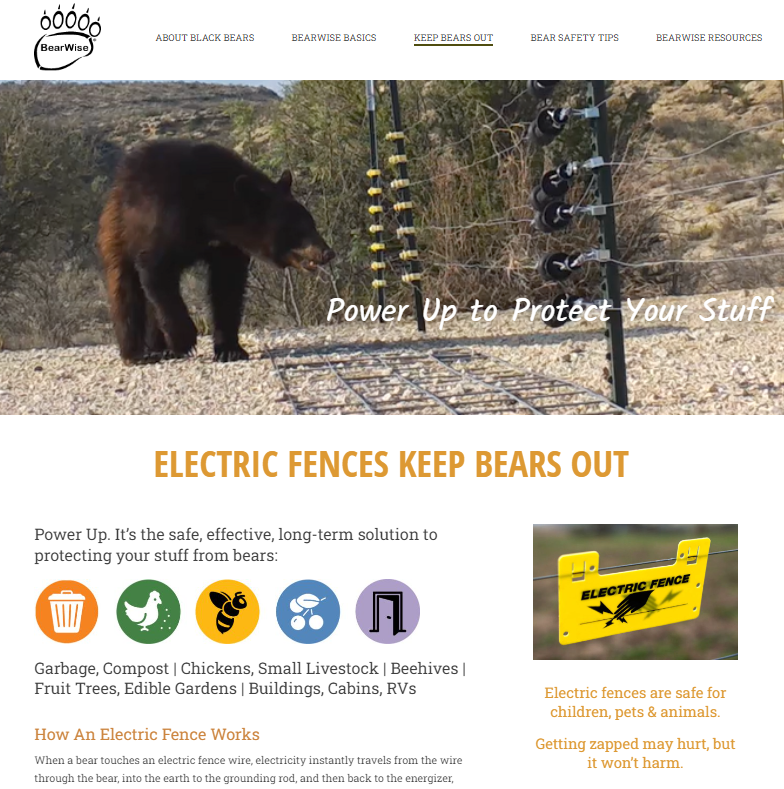 Keep Bears OutElectric FencingBear-Resistant Containers and more
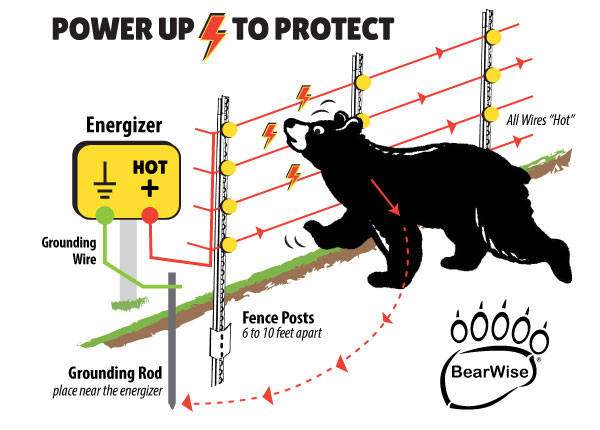 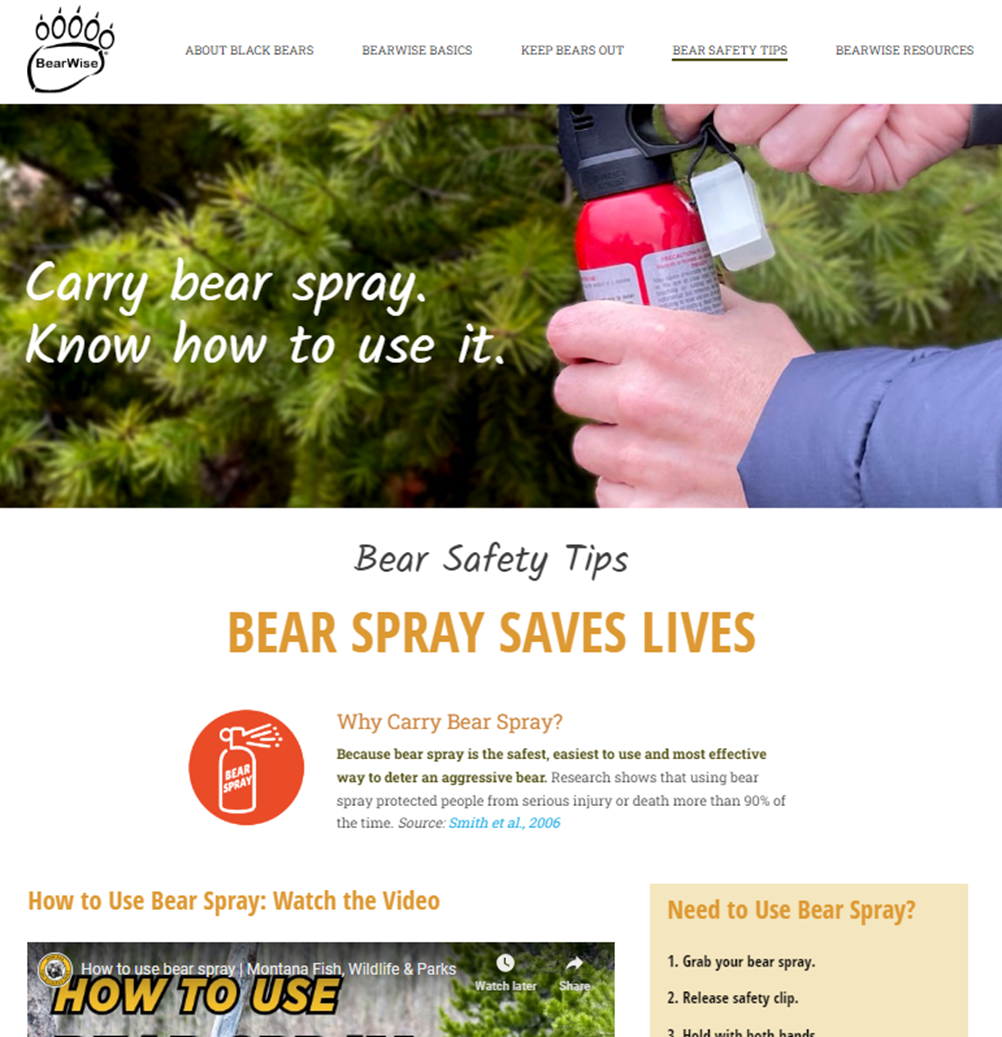 Bear Safety Bear EncountersDogs & BearsHike, Camp, Fish SafelyVacation TipsBear SprayTips for Hunters
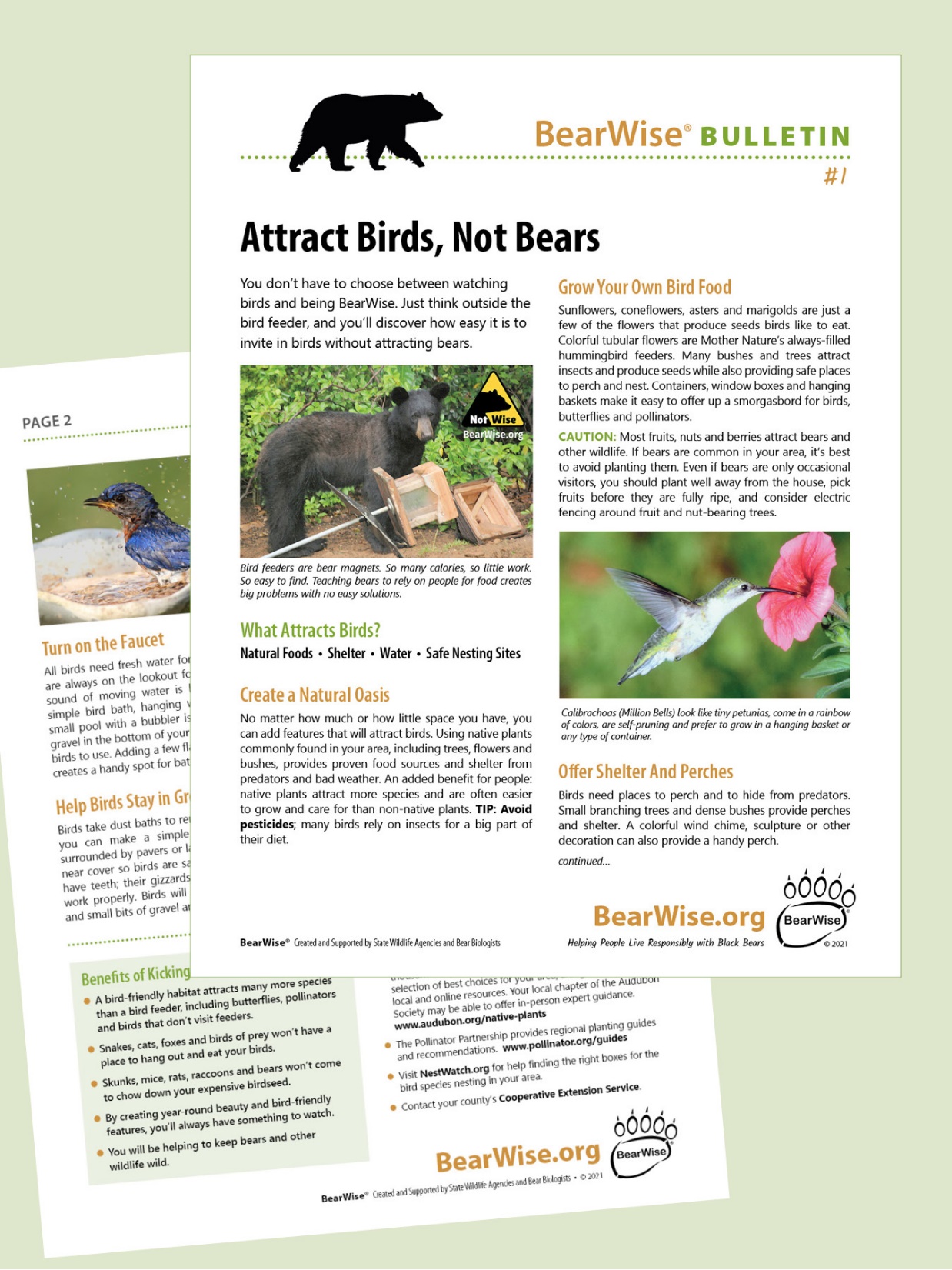 Provide motivation and alternatives to overcome barriers
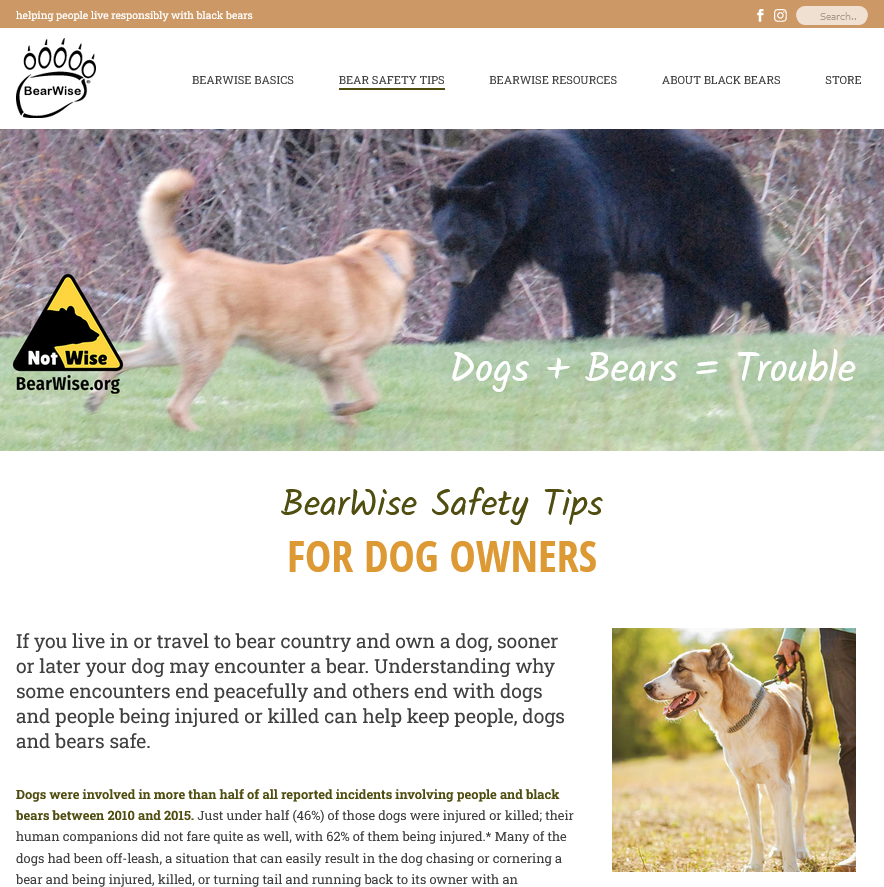 Why dogs and bears don’t mix
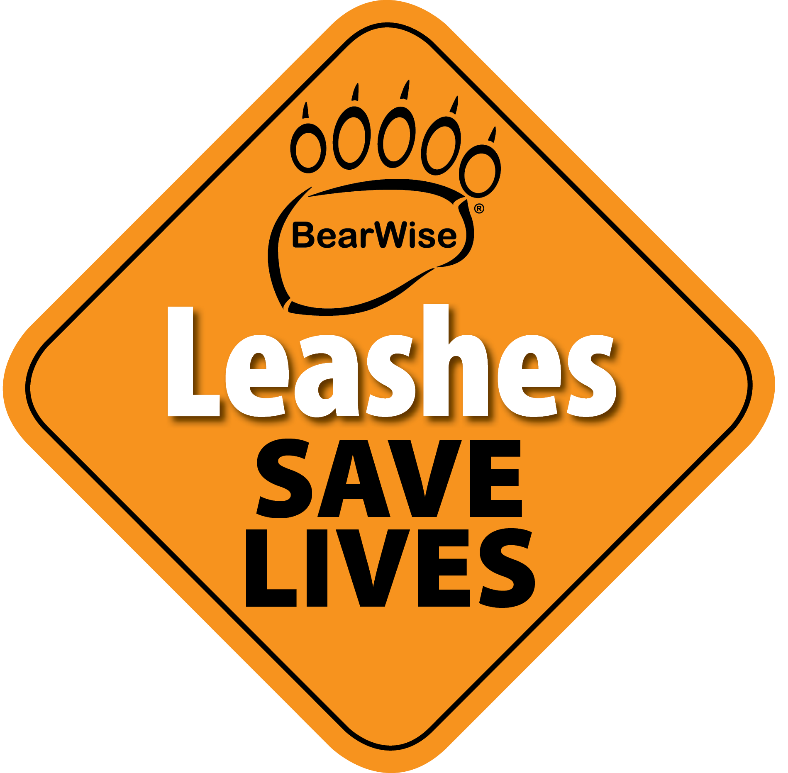 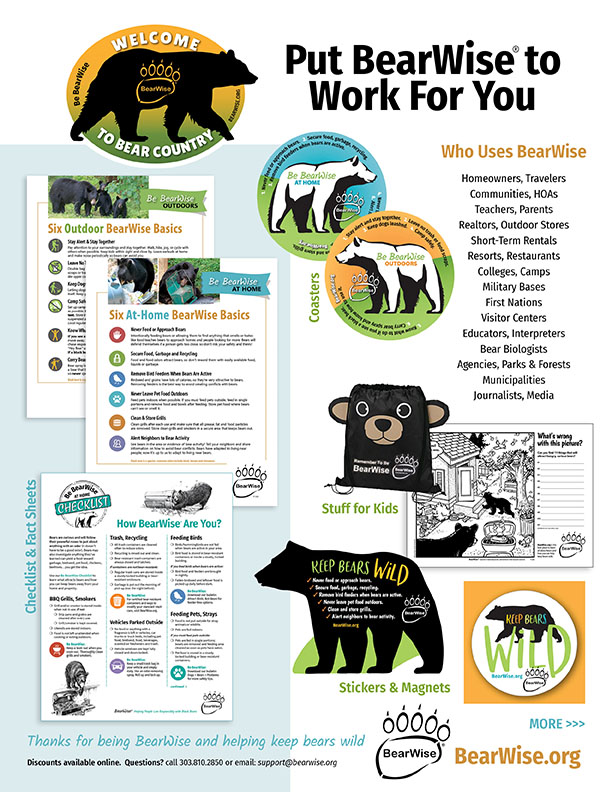 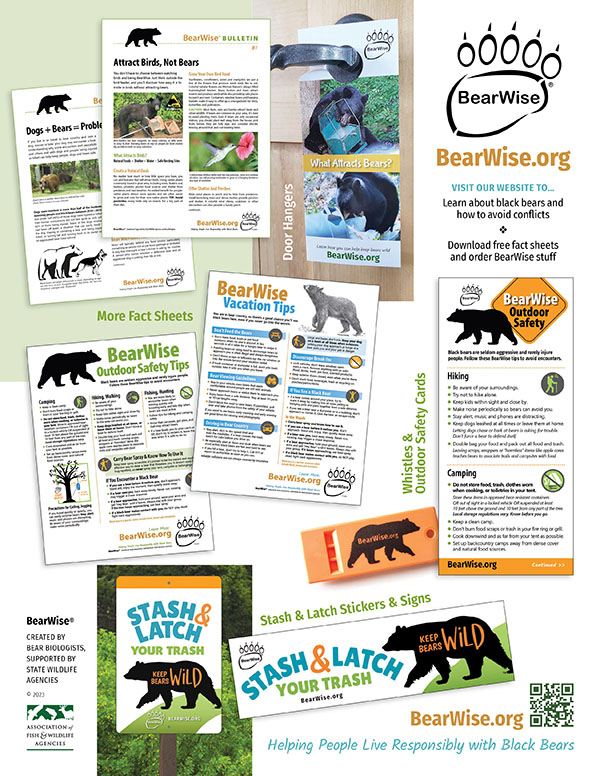 BearWise Store
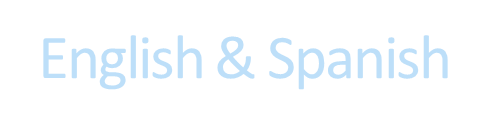 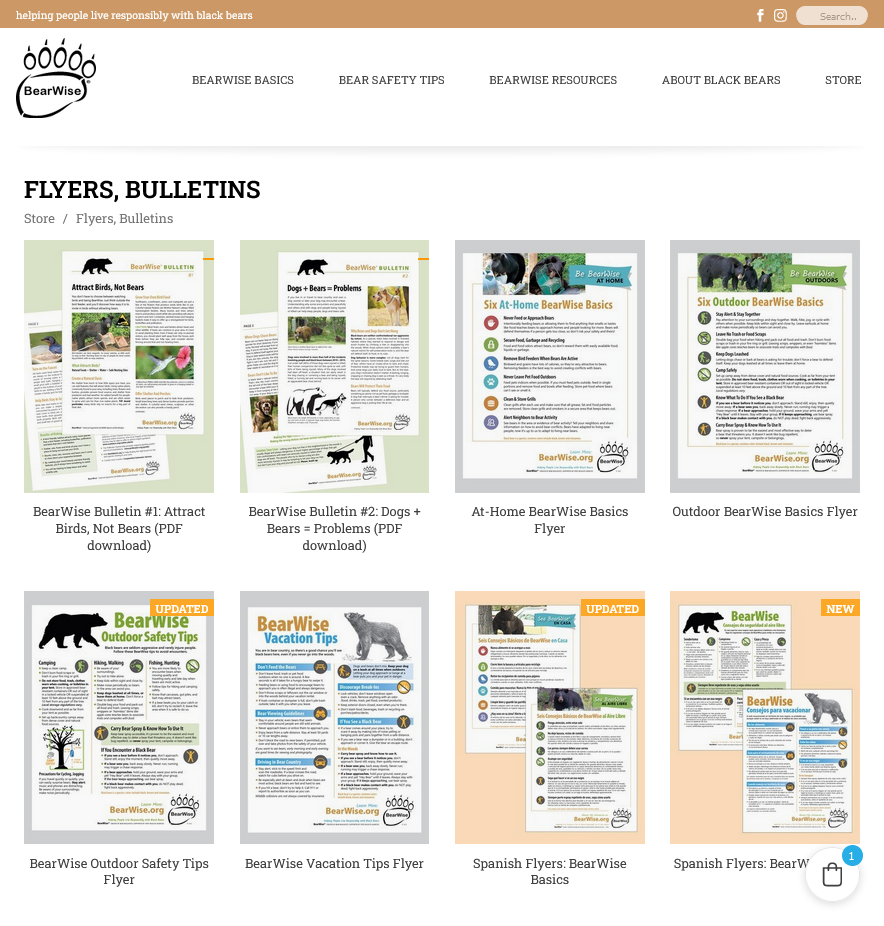 A one-stop shop of free handoutsEnglish & Spanish
Gather Information
Wide-Reaching
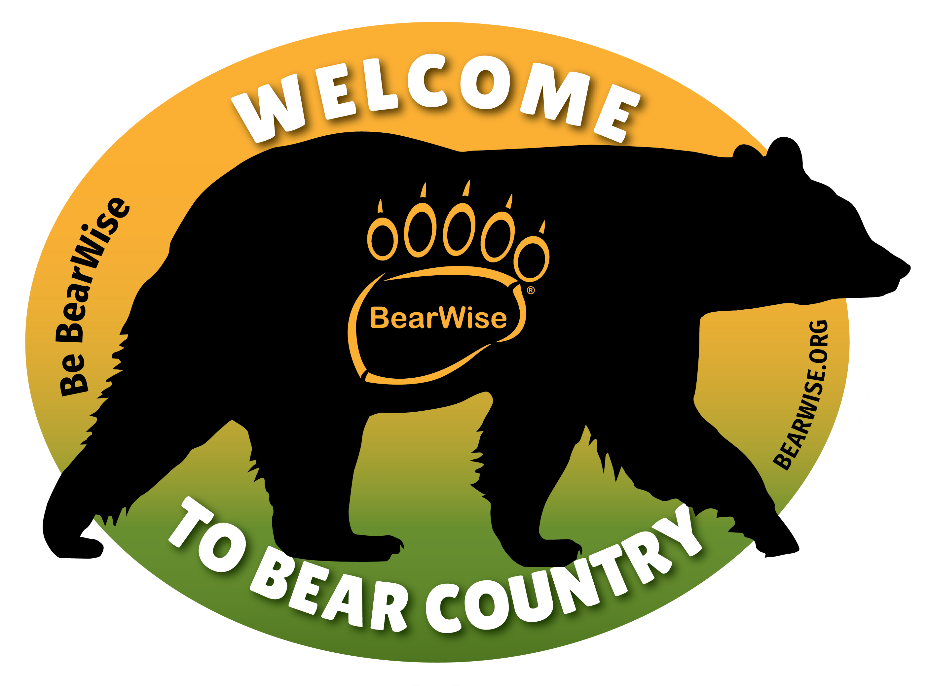 BearWise materials have gone to every state, across Canada and several other countries
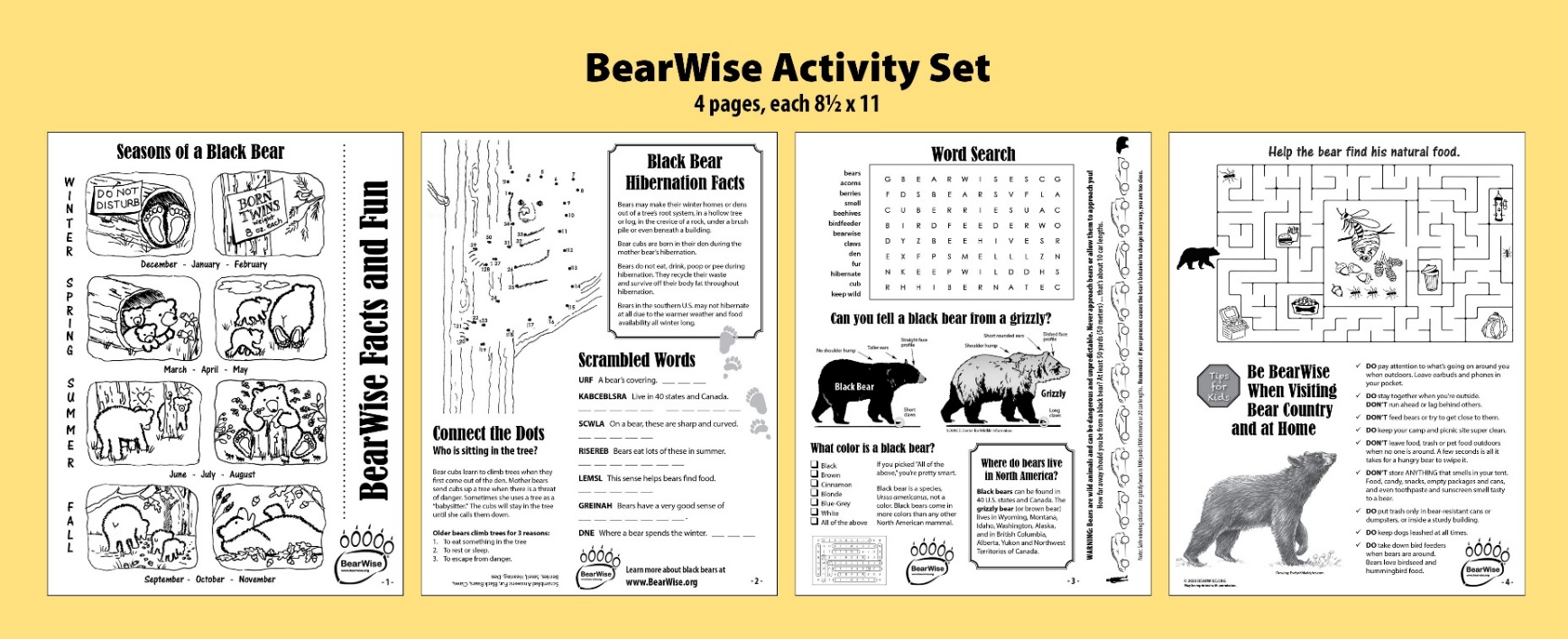 “For our Choctaw Nation Wildlife Camp.”
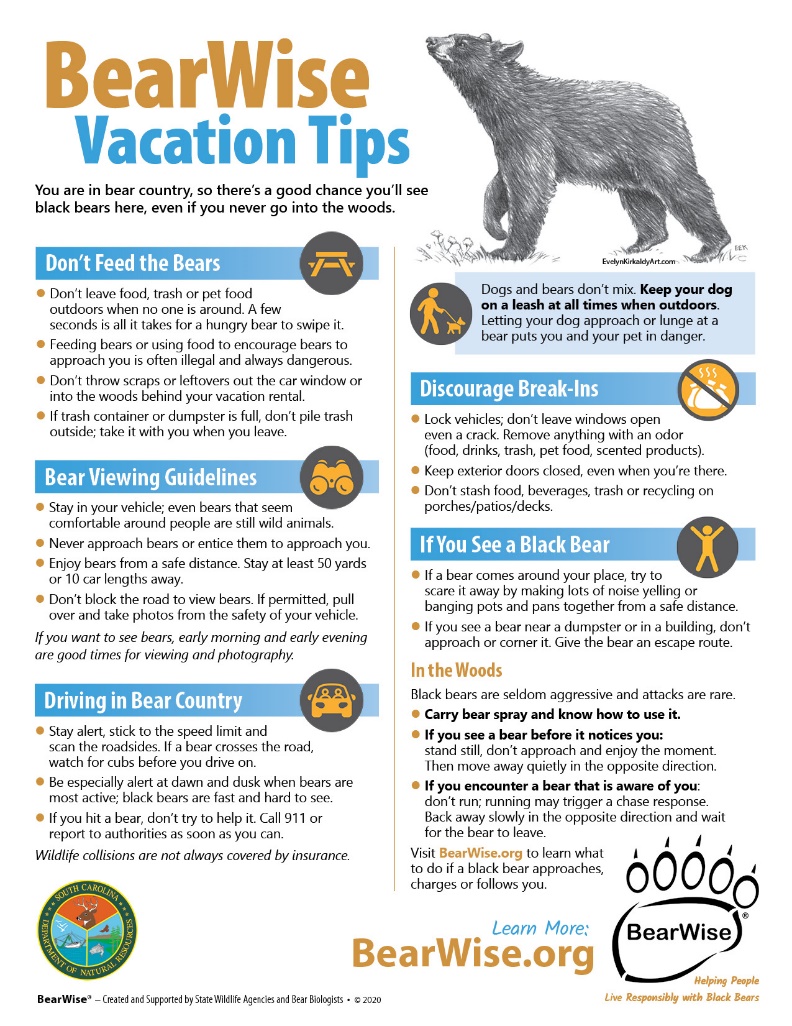 WHO USES BEARWISE
Short-Term Rentals
Homeowners, Travelers
HOAs, Communities
Teachers, Parents
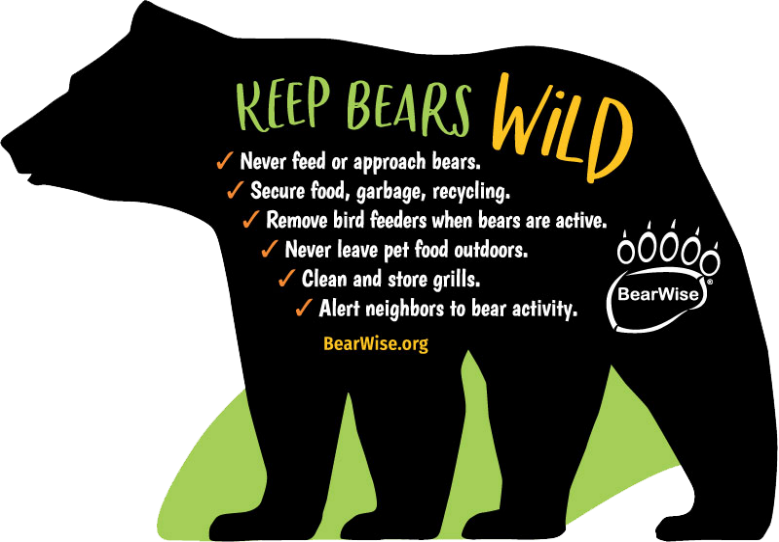 “Our new community group in Vermont will 
give away BearWise magnets at fall events.”
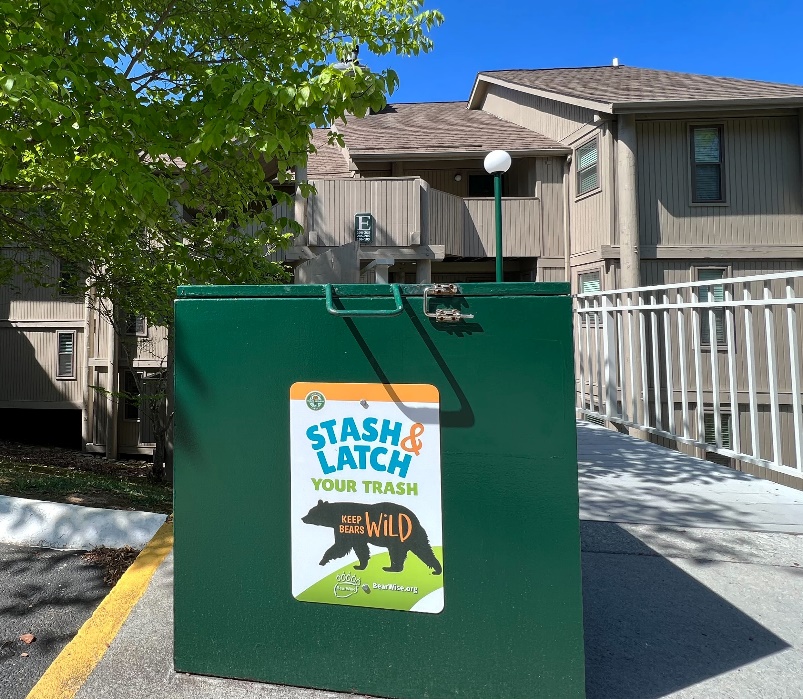 WHO USES BEARWISE
Realtors 
Outdoor Shops
Resorts
Recreation Areas
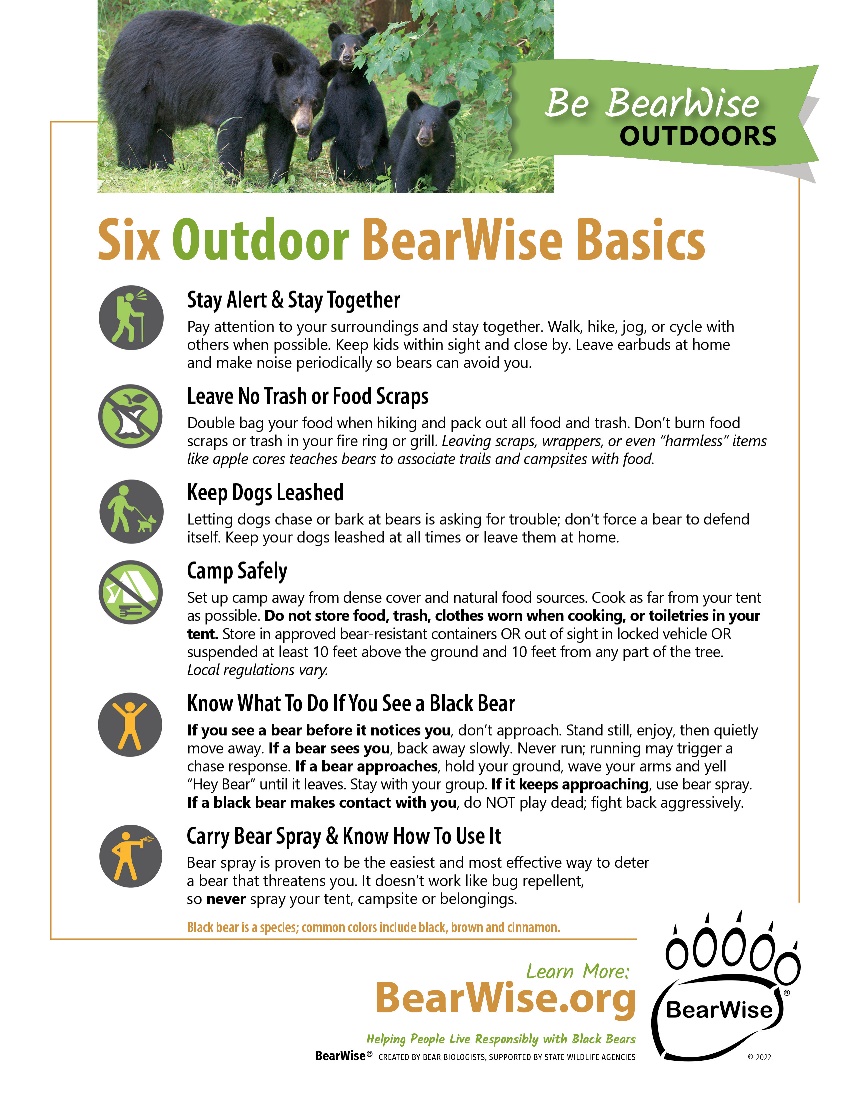 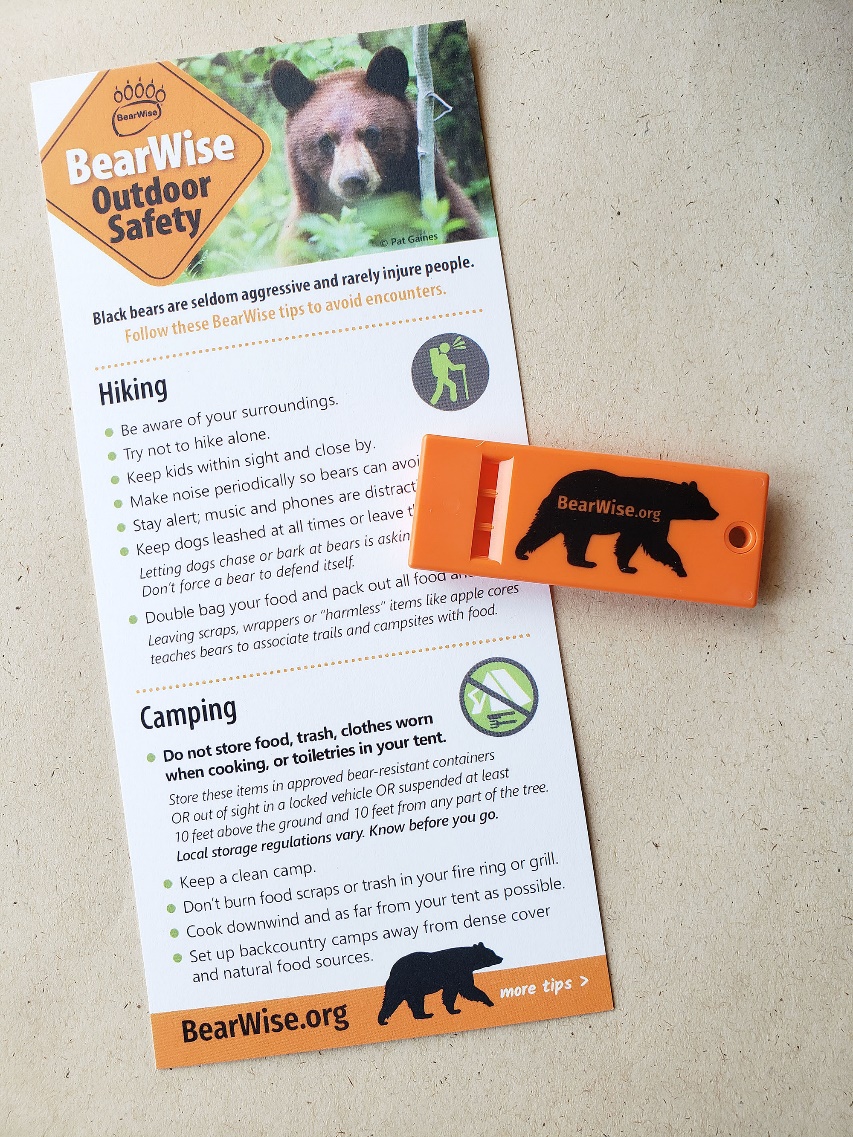 WHO USES BEARWISE
Interpretive Centers
Visitors Centers
Zoos
Radio 
Community newspapers
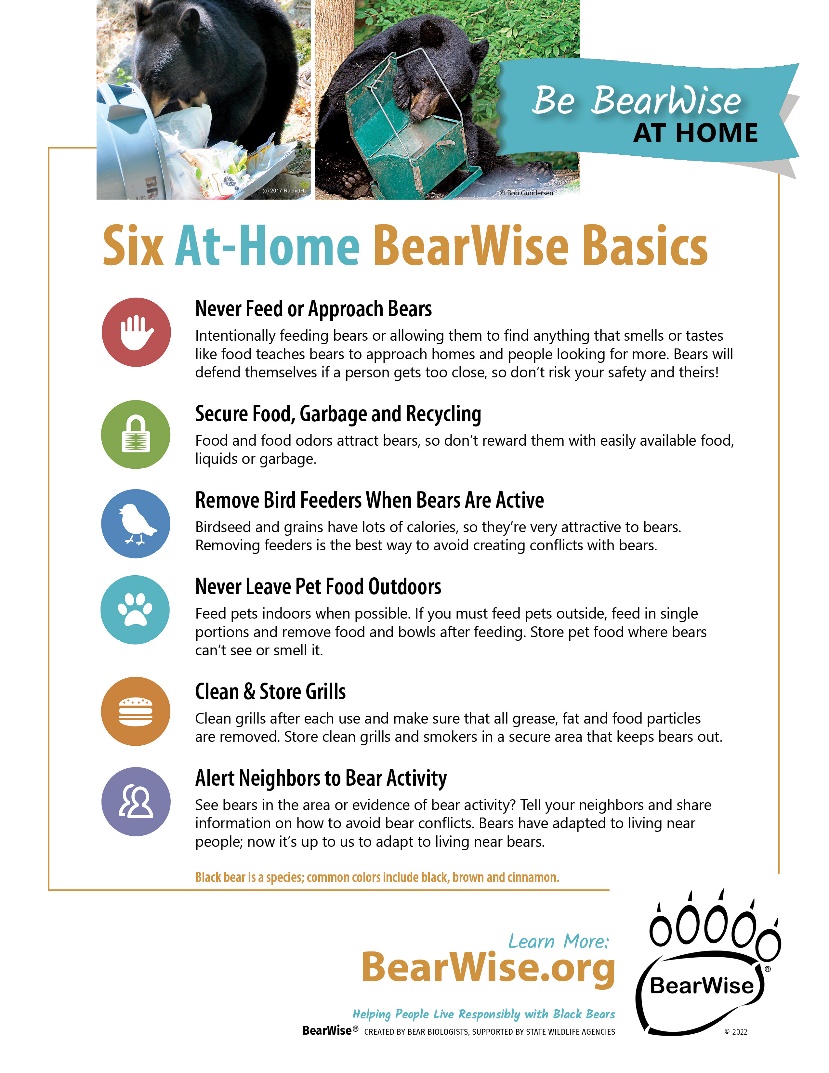 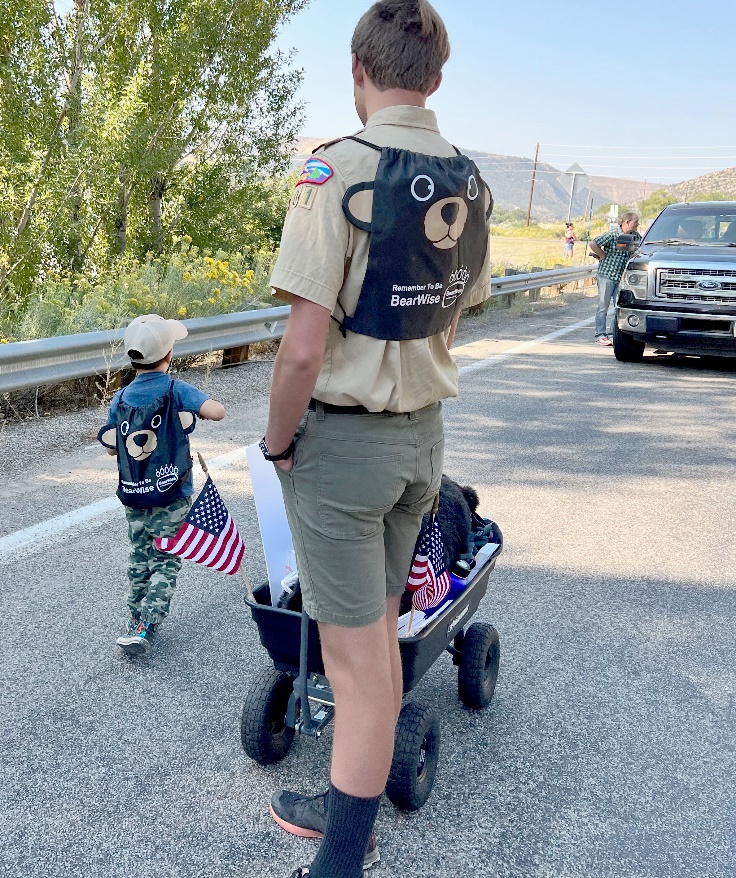 WHO USES BEARWISE
Colleges
Military Bases
First Nations
Municipalities
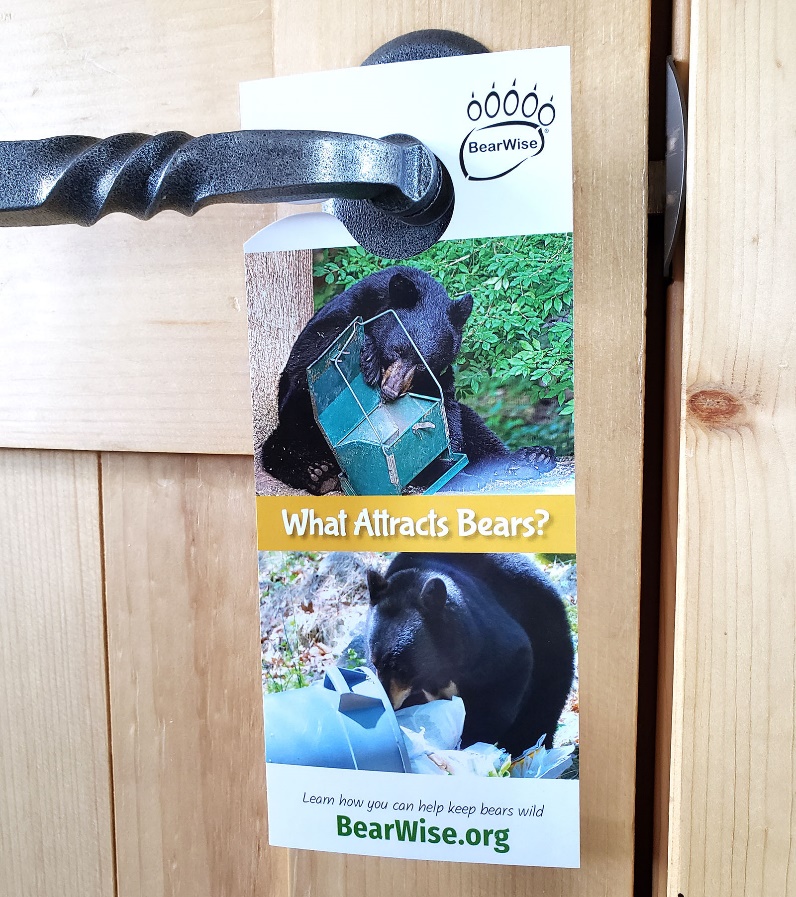 “For residents of Michipicoten First Nation.”
“Give to each city council member.”
“Display in our police station.”
WHO USES BEARWISE
State Wildlife Agencies
Bear Biologists
Parks & Forests
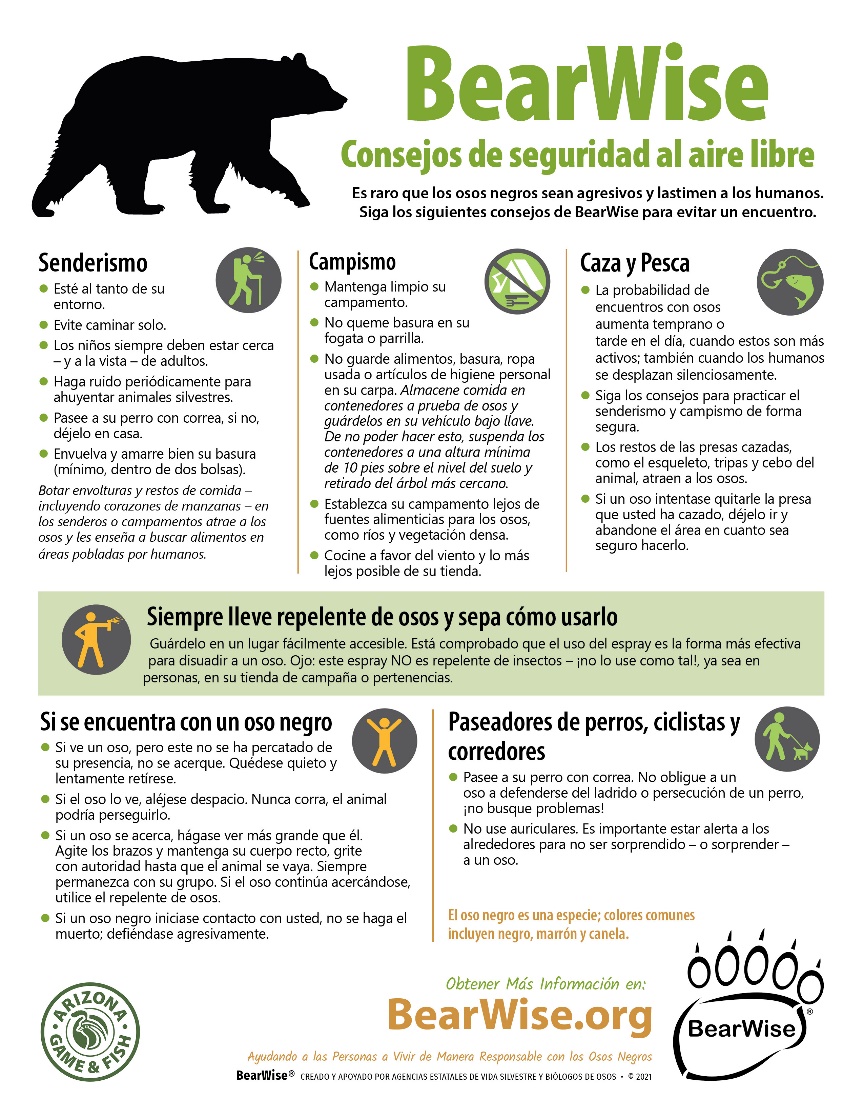 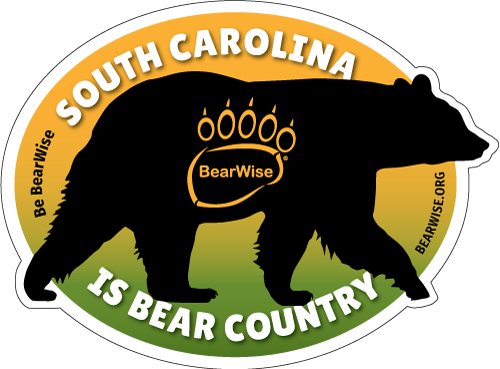 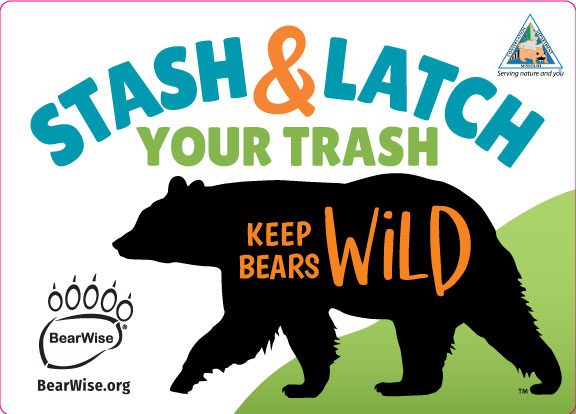 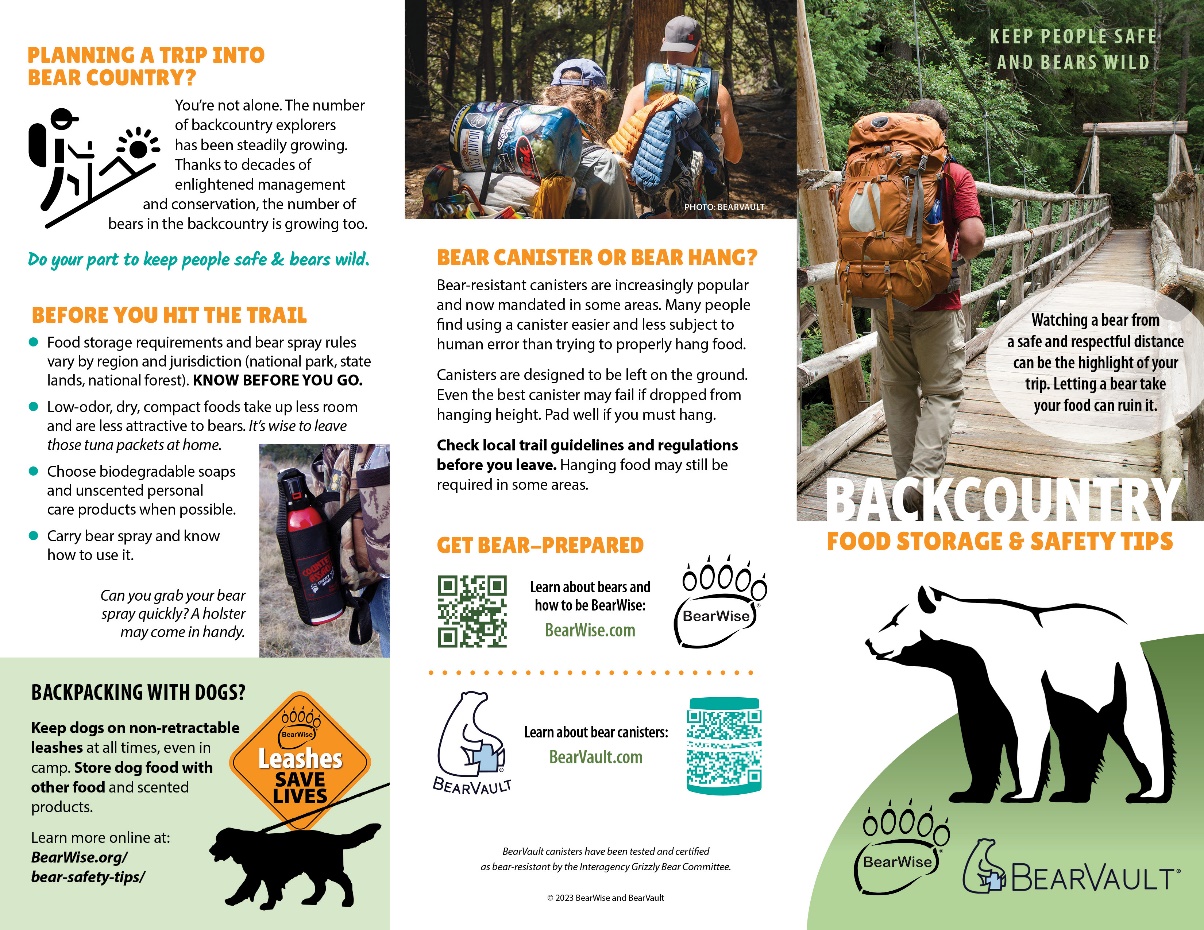 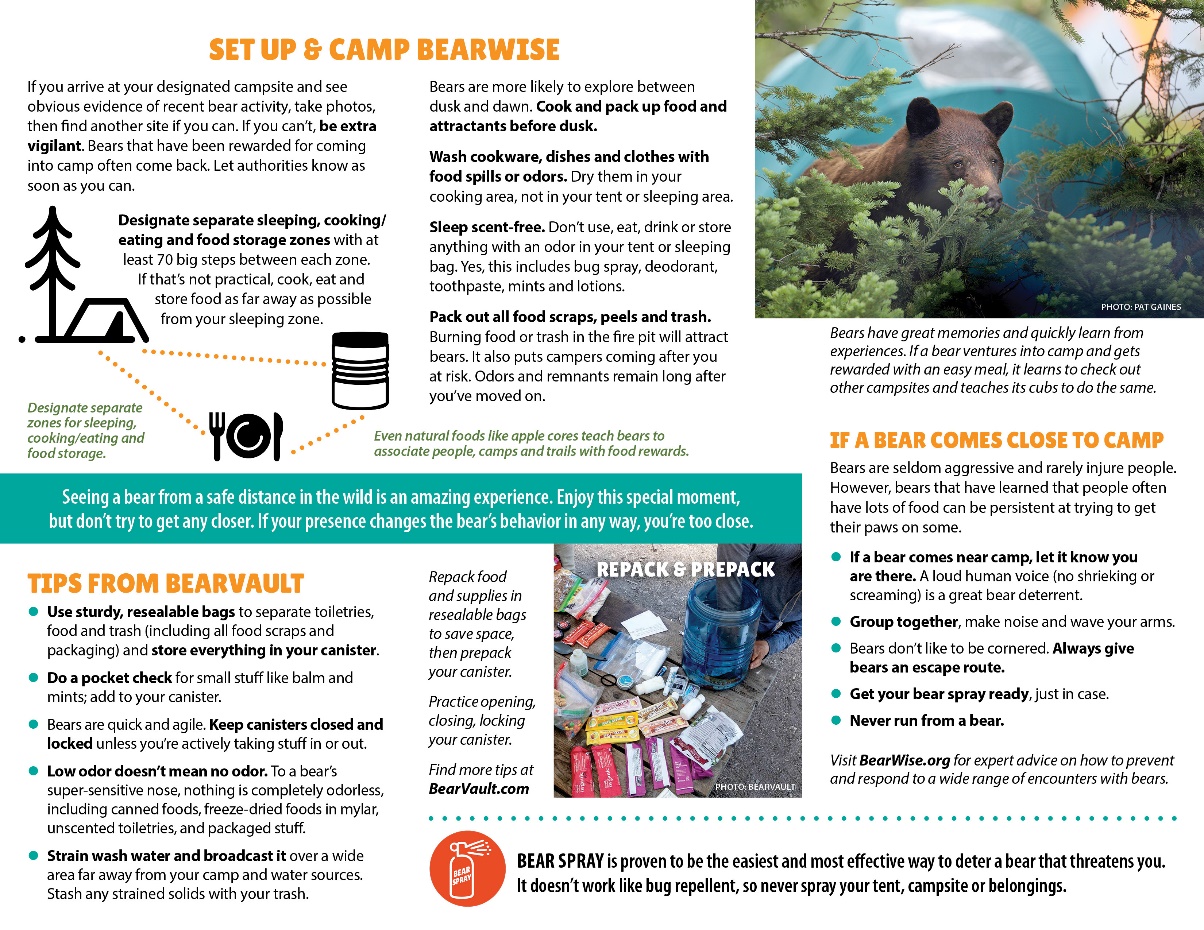 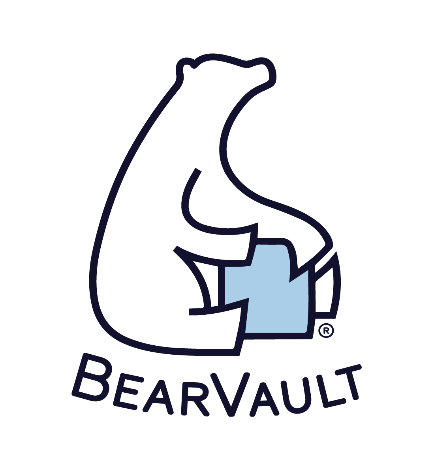 Recent Partnership:Trifold brochure with BearVault
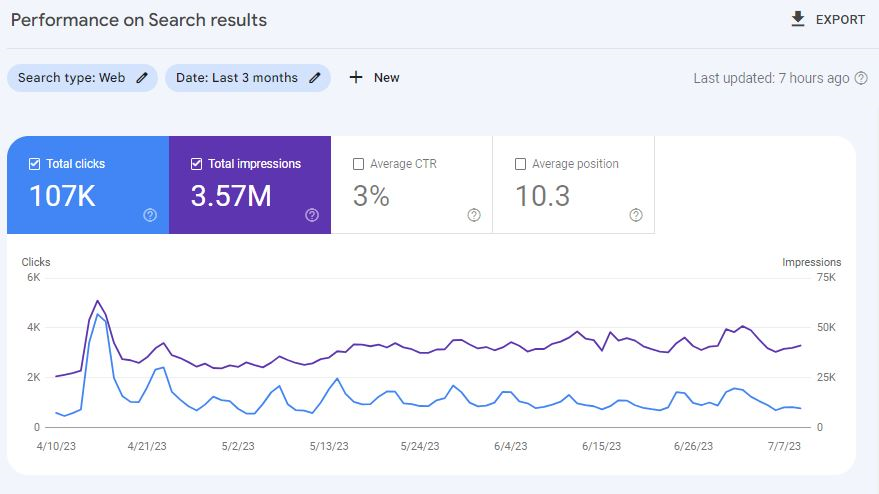 Website Analytics
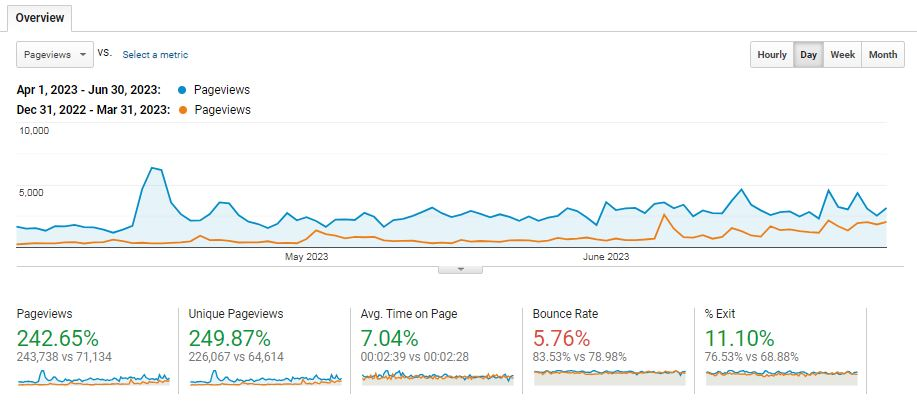 Most Visited Pages 
Bear Encounters
Bear Spray
About Black Bears
Cocaine Bear
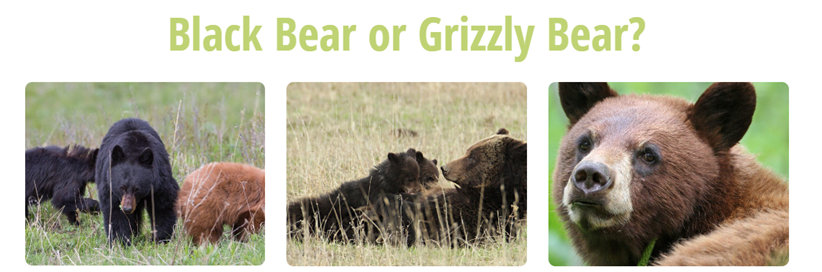 2023 Overview
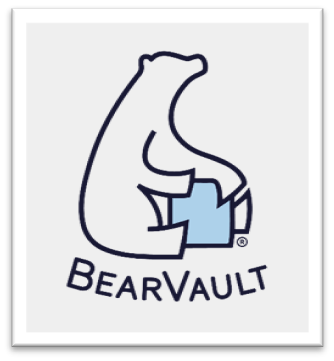 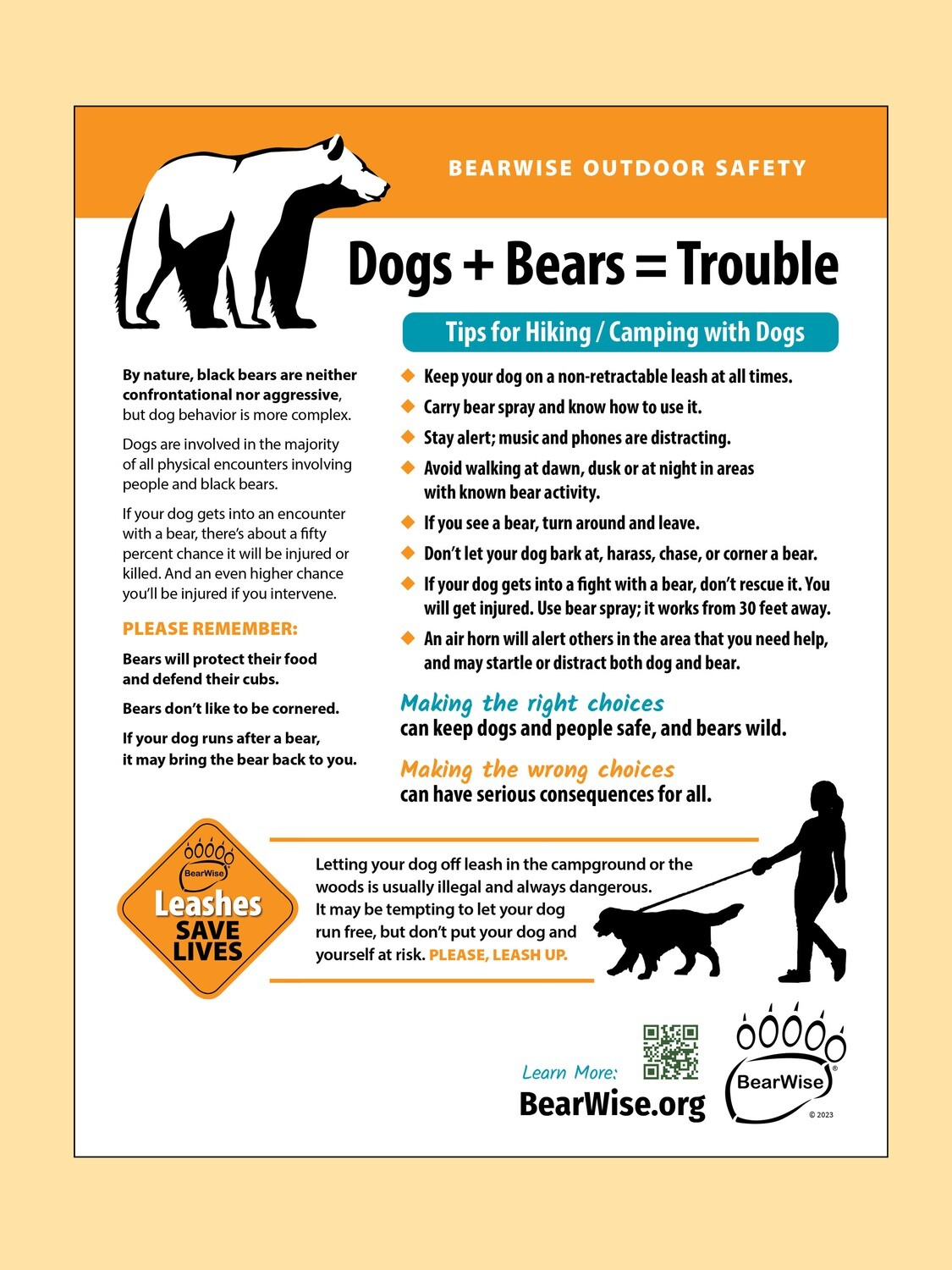 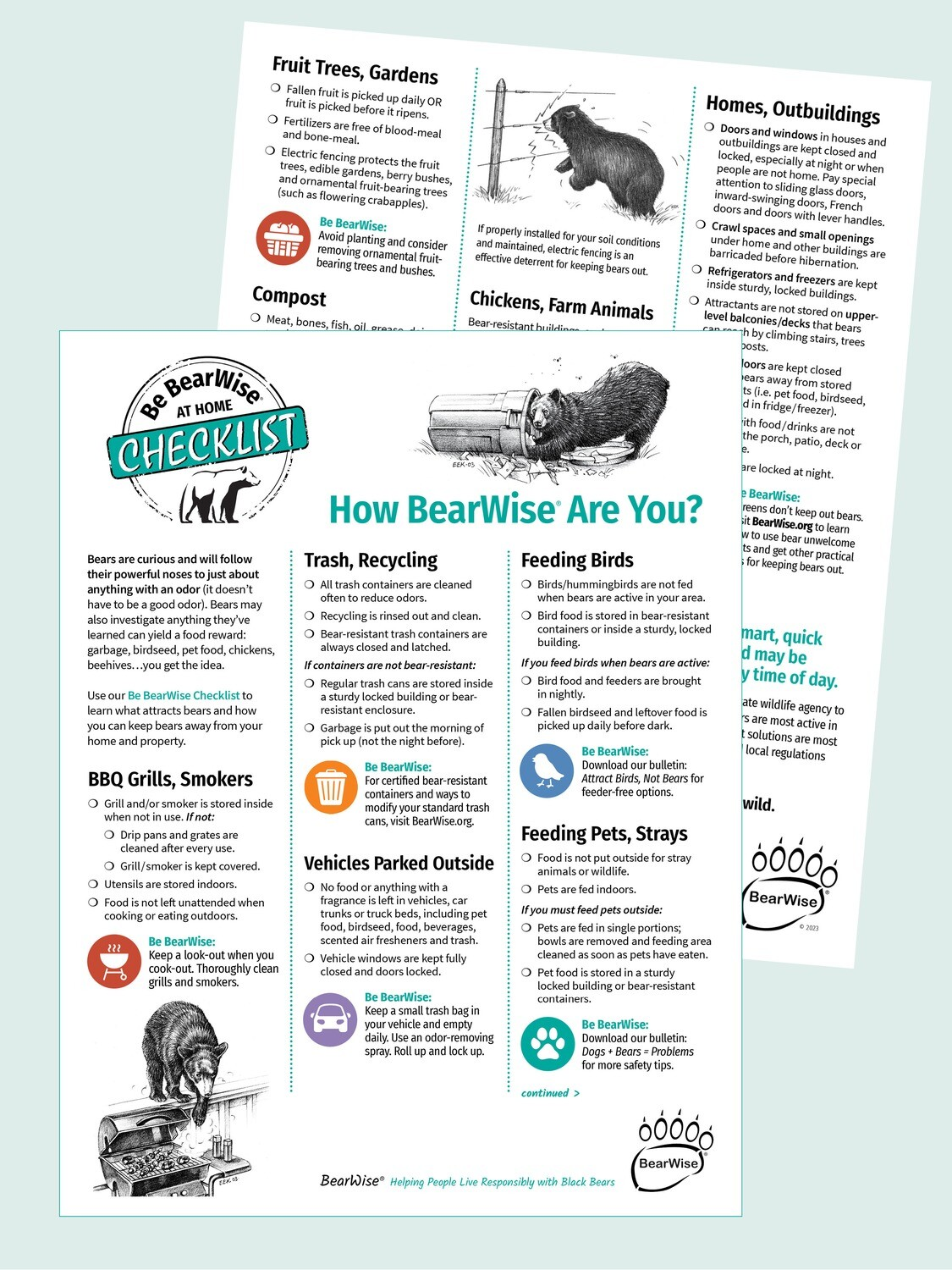 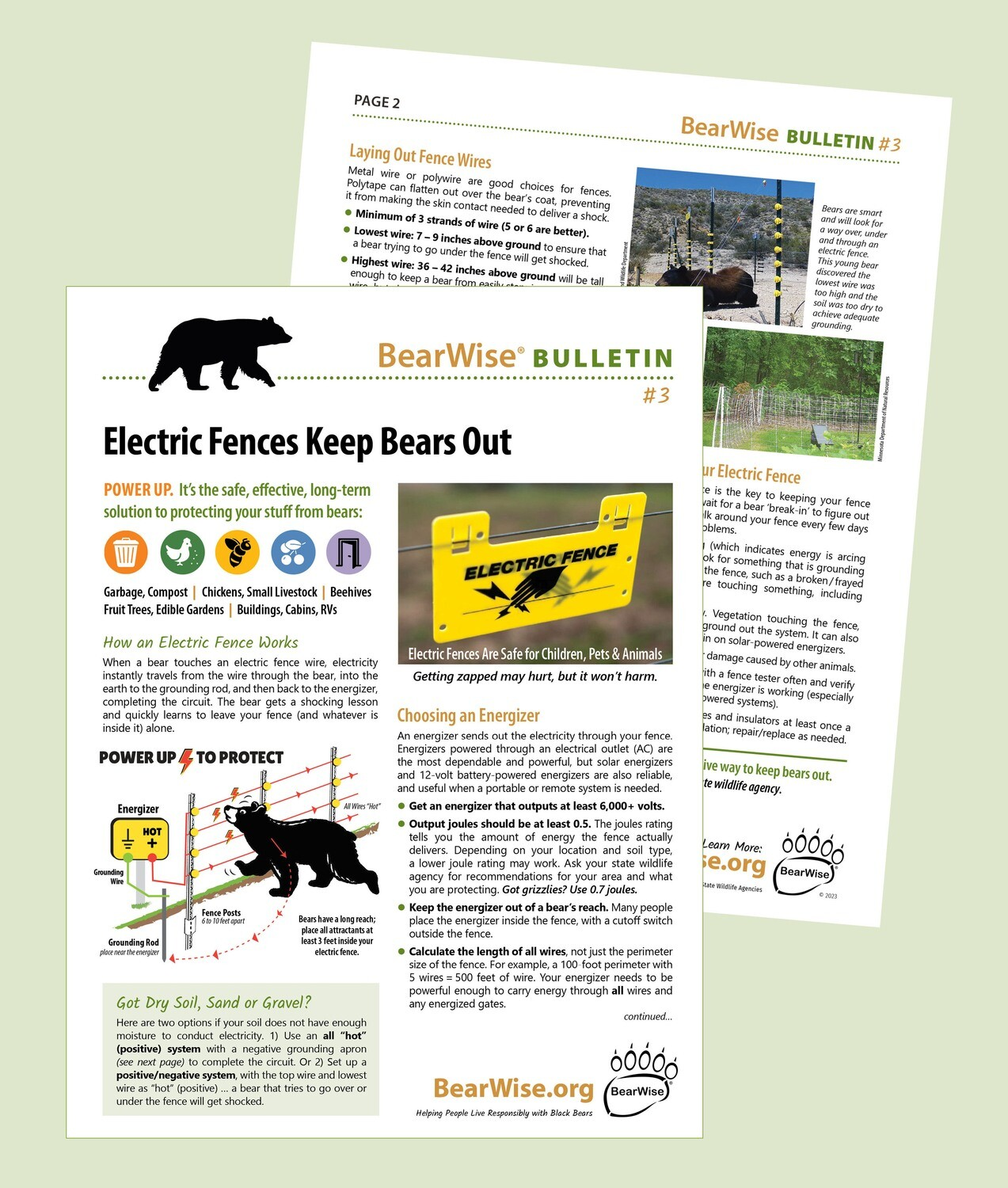 [Speaker Notes: Approximately $88,000]
2023 Overview
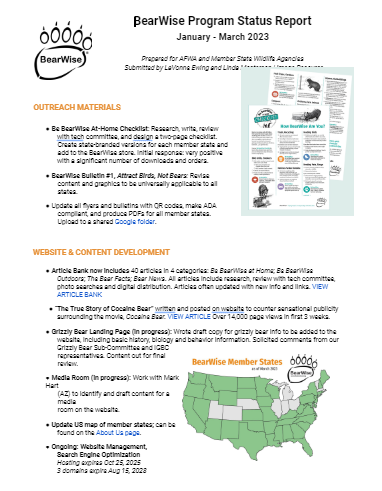 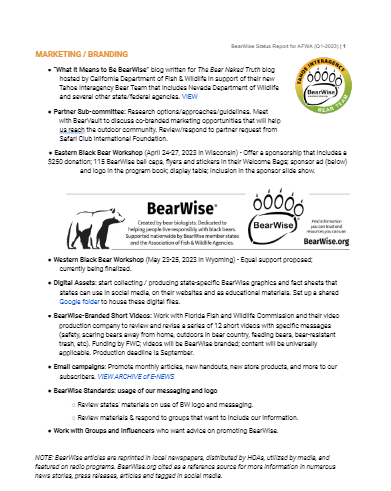 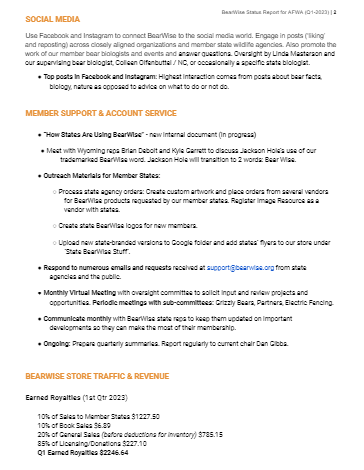 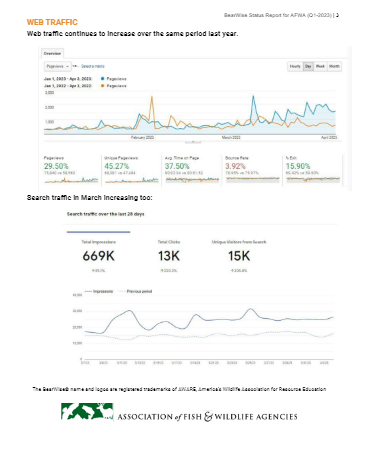 [Speaker Notes: Approximately $88,000]
2024 At a Glance
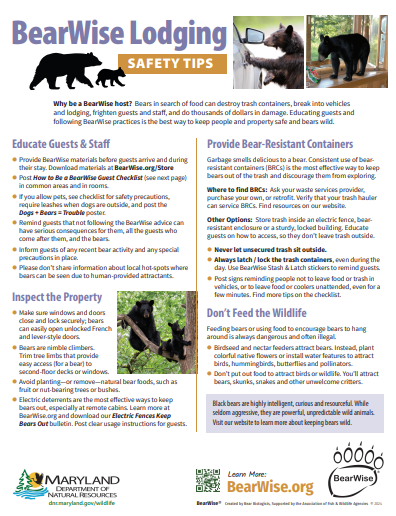 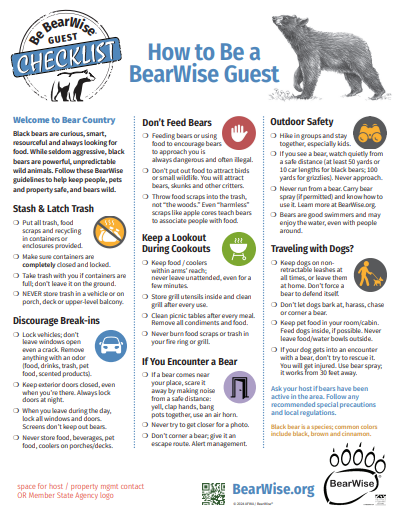 Building a BW Community
Electricity Page

ATC Partnership

Branding Standards

State Rep. Responsibilities
Projected Funding (2024)
Store Income
Member Dues
$14,000
$85,500
2024 Budget
$93,000
[Speaker Notes: Show LWBH and For Sale Items]
Store Income (2023)
State Purchases (10%)                       $12,476
BW Materials – private (20%)           $  3,122 
Other – Book Sales, donations         $  1.104
[Speaker Notes: Show LWBH and For Sale Items]